ICT CommunicationsLesson 4:Creating Content for the Web
Objectives
2.4.1: Describe effective text and image content for Web pages based on how visitors use the Web.
2.4.2: List guidelines and conventions for effective text on a Web page.
2.4.3: Explain the inverted pyramid model of newspaper journalism and how it applies to Web content.
2.4.4: Use word-processing software to create effective written content for a Web page.
2.4.5: Create and/or edit message-driven image content for a Web page using graphics software.
2.4.6: Access graphics through various resources (e.g., scanner, digital camera, CD-ROM, clipart, copyright-free online graphics).
2.4.7: Plan the content and design of a basic Web page using strategies for effective Web communication, including brainstorming, determining audience, choosing content and media types, using white space.
Content Guudelines
Inverted Pyramid
Places the most important information first. 
It enables readers to get the basic facts by reading only the first sentence in a news story. 
On a Web page, readers should get the basic facts just by scanning the page. 
Readers who want more detail can read further on the page. 
Readers who decide they want all the details can continue reading or follow a link to more information.
Inverted Pyramid
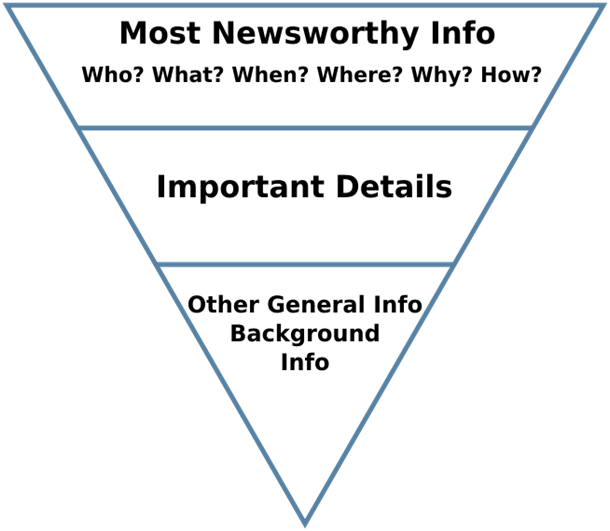 Images
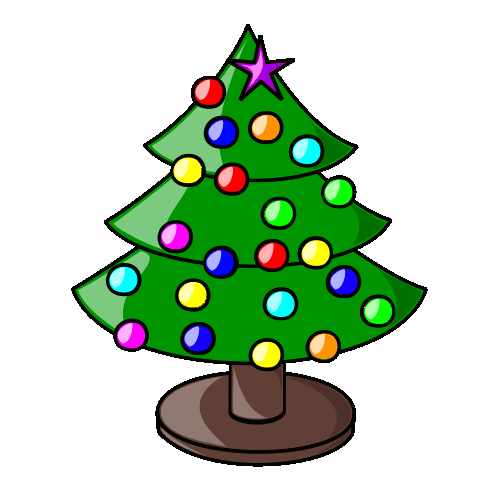 A successful Web page uses words and images to capture the viewers' attention and provide information. 
Graphics should be both visually appealing and informative. 
Avoid graphics that distract users, increase downloading time, and obscure the message. 
Graphics and text should complement each other.
Creating a Page
Brainstorming:  a useful technique for creating and arranging online information
Everyone offers ideas and no idea is wrong
Narrow focus of ideas
Choose best idea or combination of ideas
Planning a Web Page (Site)
Who is the audience? 
What will the audience want from the site? 
Where will you get the site content? 
Which media elements (text, images, video) are more effective for certain types of sites? 
What characteristics might make one image more effective than another? 
Think about how you will remove unneeded content, align your text, and group related items.
White space keeps a Web page from looking too busy. White space also makes a Web page easier to read and scan for information.